Panel Conditioning Effectsin the CPS (and Elsewhere)
Rob Warren
University of Minnesota
Andrew Halpern Manners 
Indiana University
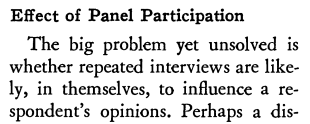 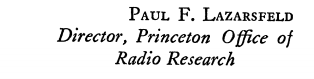 (Public Opinion Quarterly, 1940)
Anecdotes? Parlor Tricks?
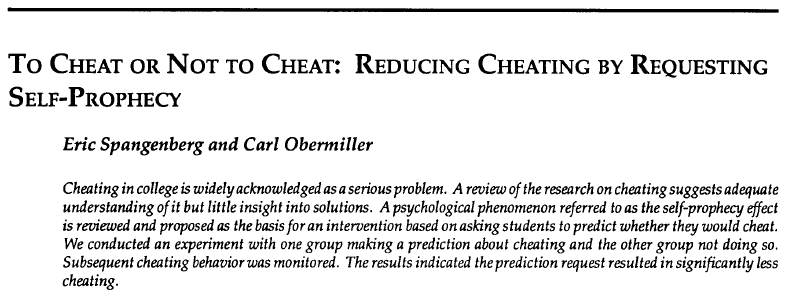 Spangenberg, E. R. and C. Obermiller. 1996. ‘‘To Cheat or Not to Cheat: Reducing Cheating by Requesting Self-Prophecy.’’ Marketing Education Review 6:95-103.
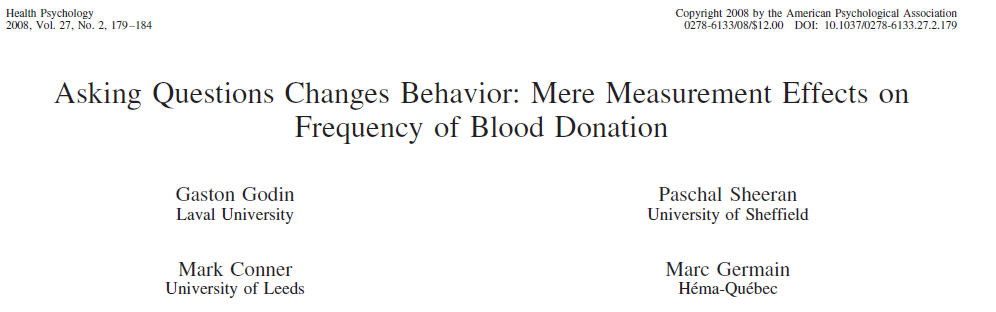 Godin, G., P. Sheeran, M. Conner, and M. Germain. 2008. "Asking Questions Changes Behavior: Mere Measurement Effects on Frequency of Blood Donation." Health Psychology 27:179-84.
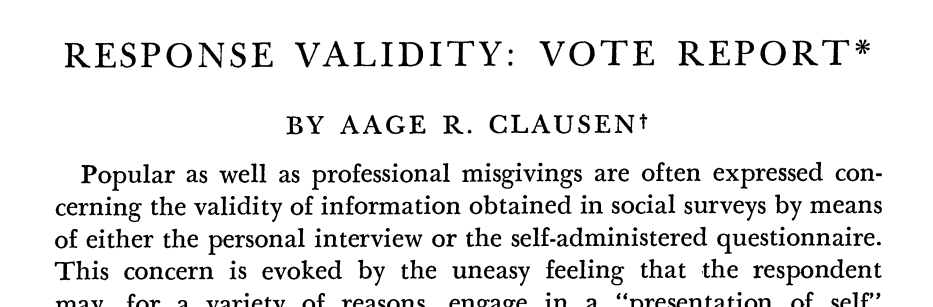 Clausen, Aage. R. 1968. "Response Validity: Vote Report." Public Opinion Quarterly 32:588-606.
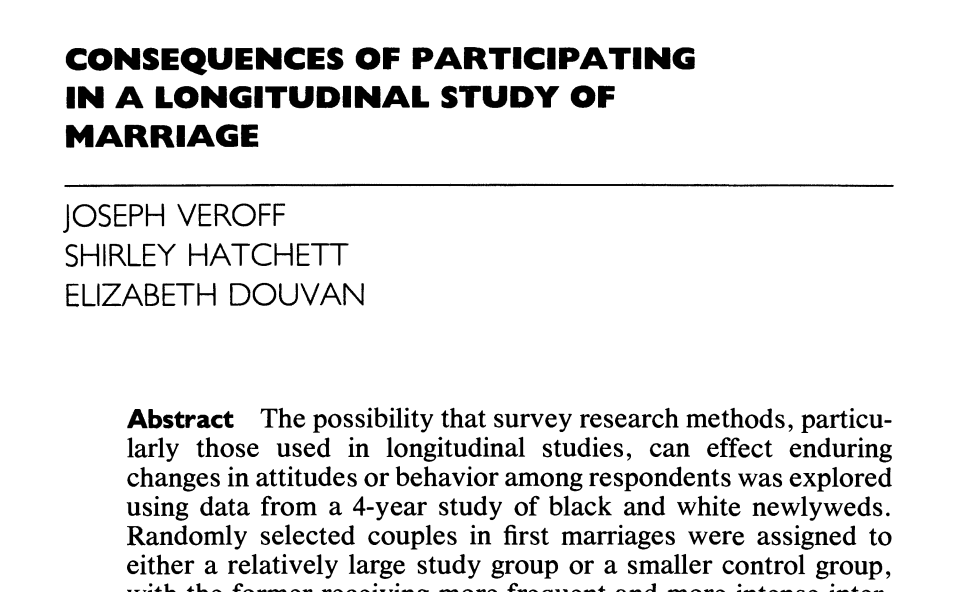 Veroff, J., S. Hatchett, and E. Douvan. 1992. "Consequences of Participating in a Longitudinal-Study of Marriage." Public Opinion Quarterly 56:315-27.
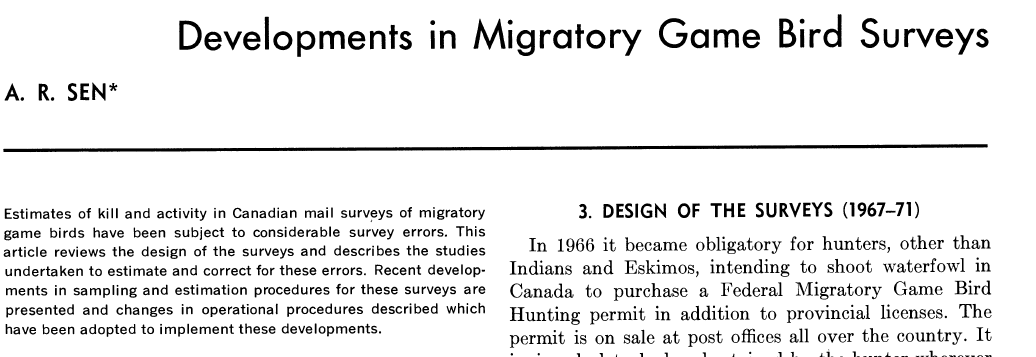 Sen, A. R. 1976. "Developments in Migratory Game Bird Surveys." Journal of the American Statistical Association 71:43-48.
Conceptual Cousins
Hawthorne Effect
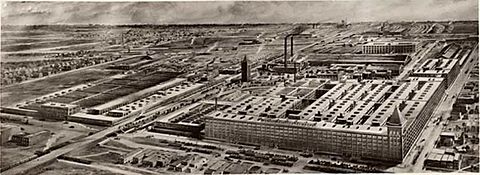 Reactivity
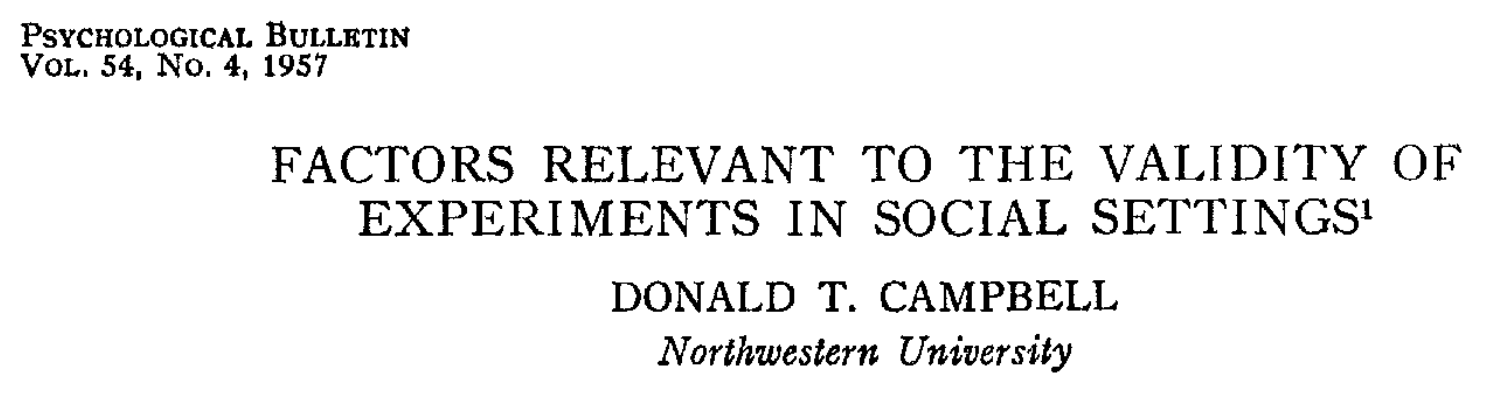 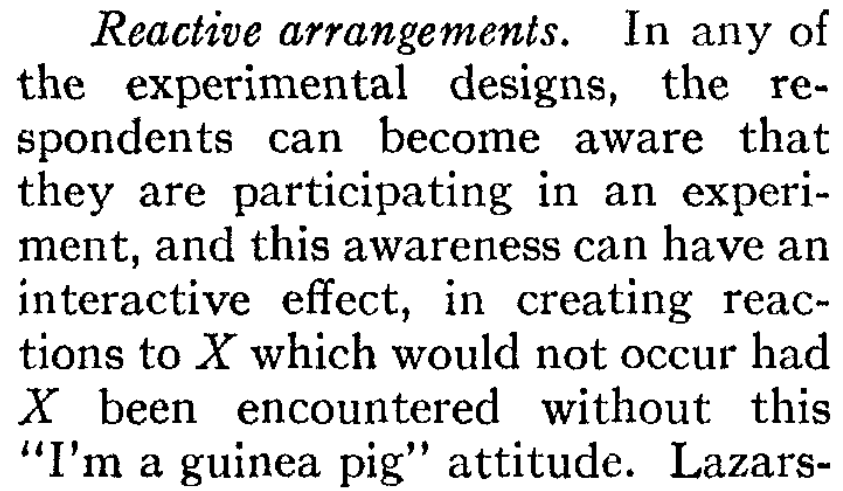 Push Polls
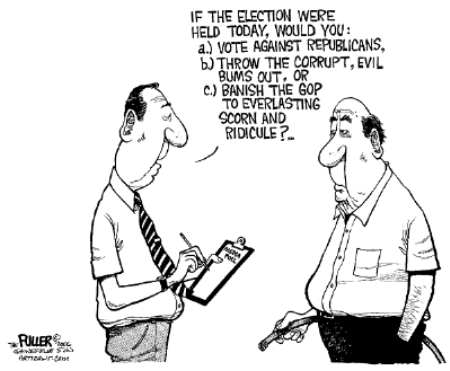 Marketing Surveys
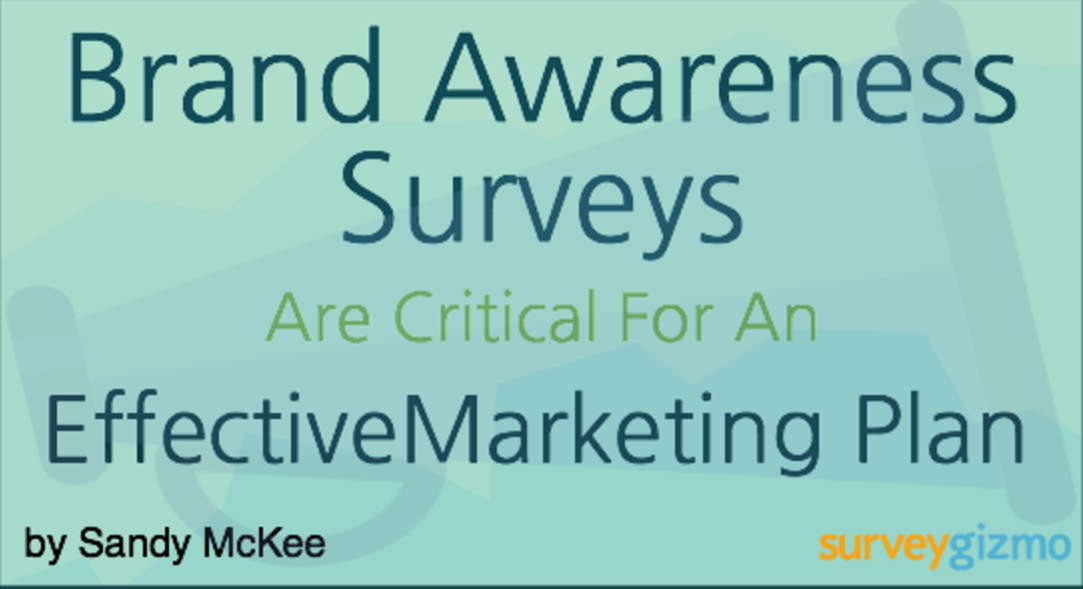 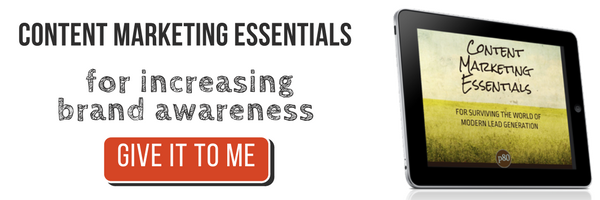 Asking People Questions May 
Change the Object of Study
(or at the quality of responses)
But This Doesn’t Happen in
the Kinds of Surveys We Care About
But This Doesn’t Happen in
the Kinds of Surveys We Care About

Right ?!?
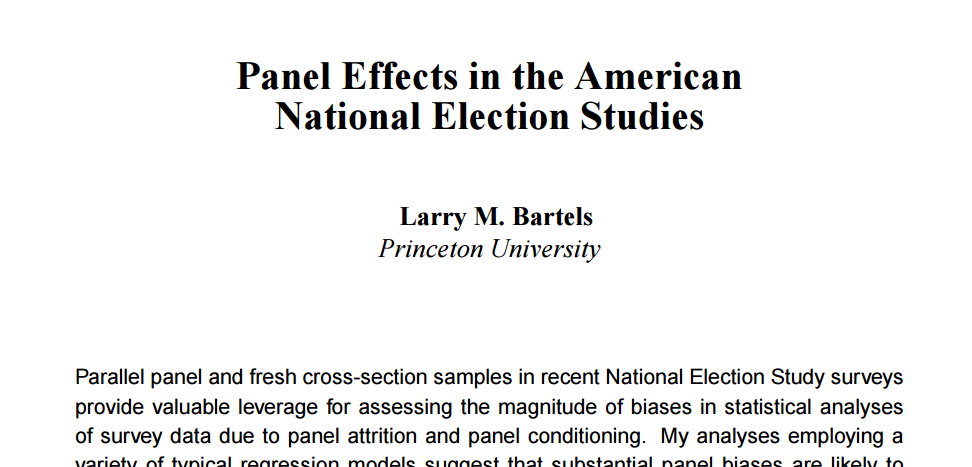 Bartels, Larry M. 1999. ‘‘Panel Effects in the American National Election Studies.’’ Political Analysis 8:1-20.
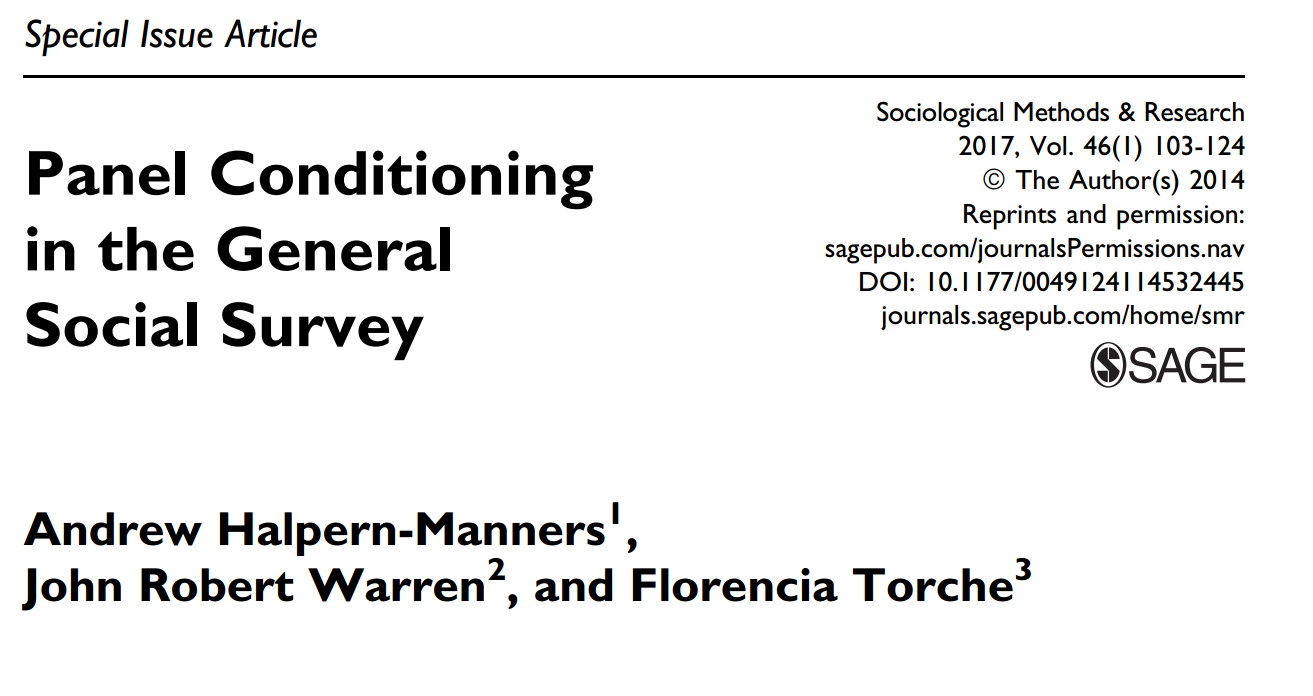 Halpern-Manners, Adrew, John Robert Warren, and Florencia Torche. 2017. “Panel Conditioning in the General Social Survey.” Sociological Methods & Research 46: 103-124.
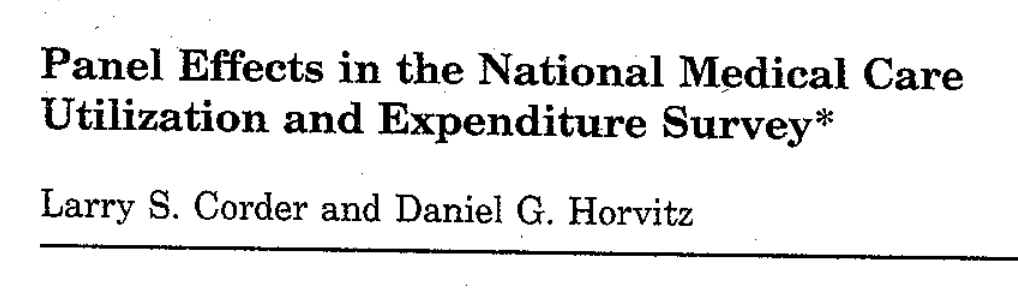 Corder, Larry S. and Daniel G. Horvitz. 1989. "Panel Effects in the National Medical Care Utilization and Expenditure Survey." Pp. 304-318 in Panel Surveys, edited by D. Kasprzyk, G. J. Duncan, G. Kalton, and M. P. Singh. New York: Wiley.
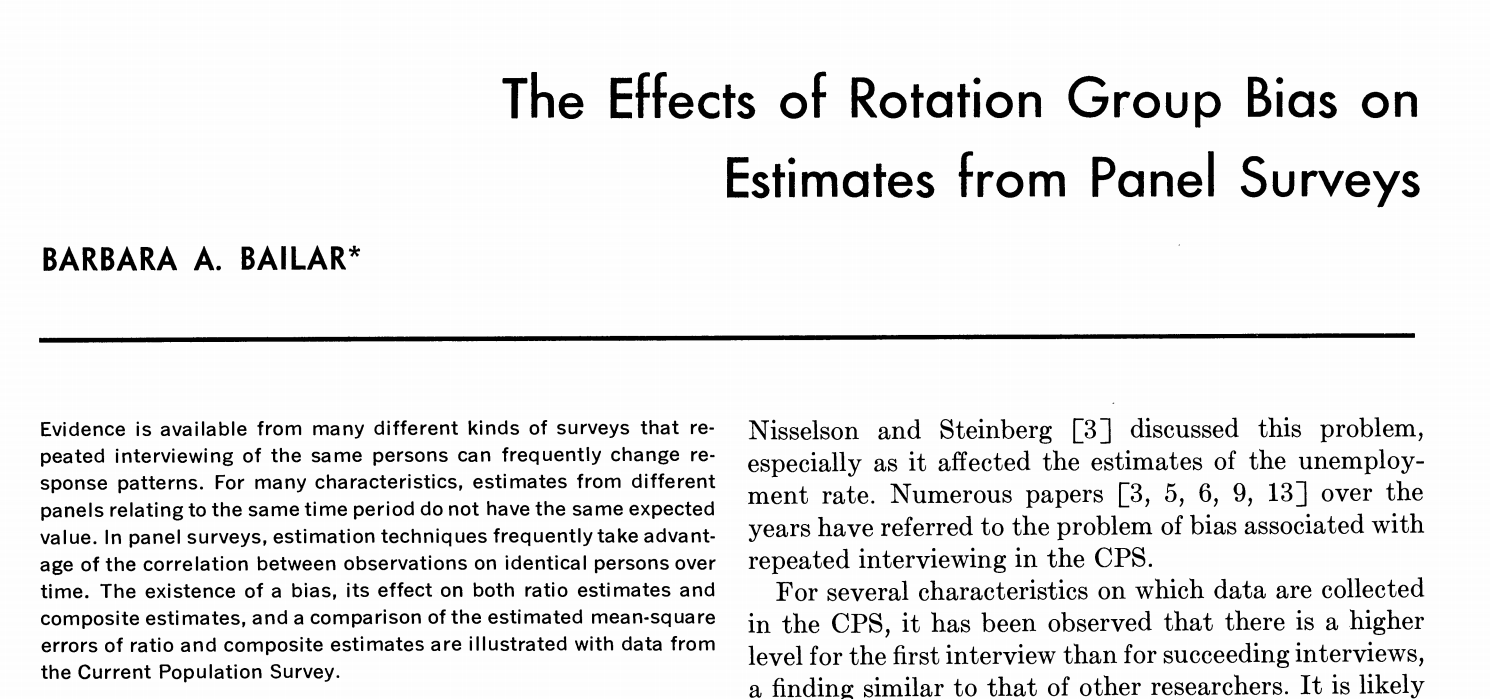 Bailar, Barbara A. 1975. "Effects of Rotation Group Bias on Estimates from Panel Surveys." Journal ofthe American Statistical Association 70:23-30.
Why Does This Happen?
Measuring Non-Existent Attitudes

“Do you think NASA spends too much or too little money developing the technology to send people to Mars?”

Time 1: “Too much!”
Interim: Thought, attention to news, research
Time 2: “About right.”
Generating Knowledge of or Interest in Behaviors

“Have You Enrolled in the National ‘Do Not Call’ Registry?”

Time 1: “No”
Interim: Thought, research
Time 2: “Yes”
Forcing People to Confront Socially Non-Normative Attitudes or Behaviors

“Do You Watch Pornographic Movies?”

Time 1: “Yes”
Interim: Feelings of shame
Time 2: “No”
Building Trust Relationships Over Time

“Do You Watch Pornographic Movies?”

Time 1: “No … that would be wrong”
Interim: Enhancement of trust
Time 2: “OK … yes”
Teaching People to Manipulate Surveys

Time 1:
Q: “Are you unemployed?”
A: “Yes”
Q: “Please answer the following 17 questions about your unemployment”
Teaching People to Manipulate Surveys

Time 2:
Q: “Are you unemployed?”
A: “No”
Teaching People to Be Better Respondents

“What is Your Home Worth?”

Time 1: “I don’t know.  Maybe $250,000?”
Interim: Research
Time 2: “$221,500.”
The Role of Time
The Role of Time

Panel conditioning effects may be especially pronounced when survey waves are closer together in time.
Methods for Assessing 
Panel Conditioning Bias
Time 1
Time 2
XA,1
XA,2
Group A
Panel Conditioning =
Time 1
Time 2
XA,1
XA,2
Group A
Panel Conditioning = XA,2 – XA,1
Conflates panel conditioning with actual change and with panel attrition
Time 1
Time 2
XA,1
XA,2
Group A
Panel Conditioning = XA,2 – XA,1
Time 1
Time 2
XA,1
XA,2
Group A
XB,2
Group B
Panel Conditioning =
Time 1
Time 2
XA,1
XA,2
Group A
XB,2
Group B
Panel Conditioning = XA,2 – XB,2
Conflates panel conditioning with panel attrition
Time 1
Time 2
XA,1
XA,2
Group A
XB,2
Group B
Panel Conditioning = XA,2 – XB,2
Time 1
Time 2
XT,1
XT,2
Group T
XC,1
XC,2
Group C
Panel Conditioning =
Time 1
Time 2
XT,1
XT,2
Group T
XC,1
XC,2
Group C
Panel Conditioning = XT,2 – XC,2
OK if treatment is unrelated to risk of attrition
Time 1
Time 2
XT,1
XT,2
Group T
XC,1
XC,2
Group C
Panel Conditioning = XT,2 – XC,2
Experimental Designs

Mainstay of research in marketing, political science, cognitive psychology, internet panels

Costly for larger longitudinal surveys to implement
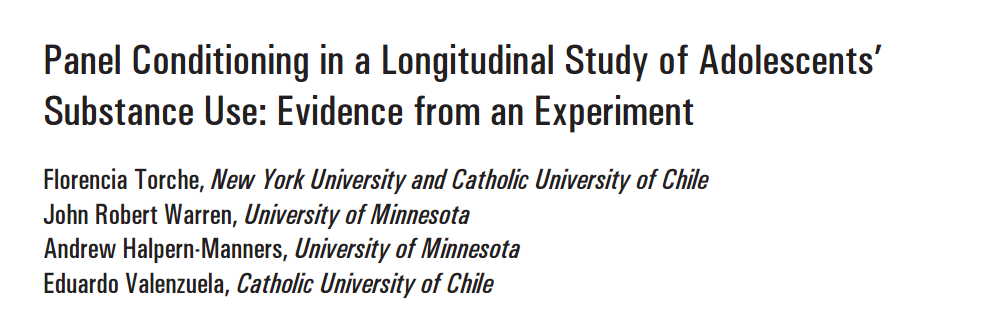 Torche, Florencia, John Robert Warren, and Andrew Halpern-Manners. 2012. ‘‘Panel Conditioning in a Longitudinal Study of Chilean Adolescents’ Substance Use: Evidence from an Experiment.’’ Social Forces. 90:891-918.
Time 1
Time 2
Time 3
XT,1
XT,2
Group T
XC,2
XC,3
Group C
Panel Conditioning =
Time 1
Time 2
Time 3
XT,1
XT,2
Group T
XC,2
XC,3
Group C
Panel Conditioning = XT,2 – XC,2
Some loss of external validity
Time 1
Time 2
Time 3
XT,1
XT,2
Group T
XC,2
XC,3
Group C
Panel Conditioning = XT,2 – XC,2
Rotating Panel Designs

Current Population Survey; General Social Survey; Consumer Expenditure Survey; Medical Expenditure Panel Survey

Little cost for at least checking for panel conditioning
Month 1
Month 2
Month 3
XT,1
XT,2
Group T:
Start CPS in 
Month 1
XC,2
XC,3
Group C:
Start CPS in 
Month 2
= Second Month in CPS
= Second Month in CPS
= First Month in CPS
= Second Month in CPS
= First Month in CPS
= Second Month in CPS
= First Month in CPS
= Second Month in CPS
= First Month in CPS
= 1st Month in CPS — 2nd Month in CPS
= 1st Month in CPS — 2nd Month in CPS
= 1st Month in CPS — 2nd Month in CPS
-1%
0%
+1%
+2%
-1%
0%
+1%
+2%
+0.32%
-1%
0%
+1%
+2%
Recommendation

Always check for panel conditioning!
Analogy to Random Measurement Error

We all know it is a potential problem

We almost never think about it
Thank you
Thank you

John Robert Warren and Andrew Halpern-Manners. 2012. “Panel Conditioning Effects in Longitudinal Social Science Surveys.” Sociological Methods and Research 41: 491-534.
Andrew Halpern-Manners and John Robert Warren. 2012. “Panel Conditioning in the Current Population Survey: Implications for Education, Labor Force, and Demographic Statistics.” Demography 49: 1499-1519. 
Florencia Torche, John Robert Warren, Andrew Halpern-Manners, and Eduardo Valenzuela. 2012. “Panel Conditioning in a Longitudinal Study of Chilean Adolescents' Substance Use: Evidence from an Experiment.” Social Forces 90:891-918.
Andrew Halpern-Manners, John Robert Warren, and Florencia Torche. 2014. “Panel Conditioning in a Longitudinal Study of Illicit Behaviors.” Public Opinion Quarterly 78:565-590.
Andrew Halpern-Manners, John Robert Warren, and Florencia Torche. 2017. “Panel Conditioning in the General Social Survey.” Sociological Methods and Research 46: 103-124.